Stanley Schools Sustainability Study
J. Dickison
26 February 2014
409 and “unique” Sustainability Studies
Our Schools and Community
Encouraging growth
Community participants
Effect on Stanley’s Schools and nearby elementary schools
Really ‘Unique’? 
Policy 409 in practice
Super Districts and the DEC
Recommendations for ‘Unique’ situations
Community and Schools
[Speaker Notes: My interest in this process and presentation here is in two parts:

An active community member, a parent with a child soon to be entering the school system

As a participant in this 409 Study as a member of the High School PSSC]
Millions of dollars have recently been dedicated to the Health infrastructure of the community.
New Highway relieving the traffic pressure on rt. 148 and Royal Road.
Extra-Curricular facilities 
Stanley is a viable alternative for rural lifestyle and urban employment.
 Three major projects that may substantially change the demographics of the catchment zone
Current and Future Growth
[Speaker Notes: A number of point have already been made about the significant public investment that has been made in the Stanley community by means of Health and Senior living facilities. This along with the our existing infrastructure including multiple access routes to the closest urban centre, sports facilities, and extracurricular clubs and groups poise the Stanley area to be a desirable destination for families who value a rural lifestyle for raising a family. These existing factors compounded with the fact that the province sees this community as a major player in the future resource exploitation and job creation further]
Strong connection to the community at a young age encourages future community participants.
Maintain high level of community support.
Strong commitment to our schools will encourage employees of our current infrastructure to make a home in Stanley.    
Further stress on teaching staff will further aggravate the ‘stepping stone’ image of this school and community.
Active Community Participants
[Speaker Notes: There is no shortage of evidence that smaller adequately resourced schools promote a closer connection between teachers and students and a stronger sense of belonging for children and young adults, this fact is evident in the information presented by both PSSCs tonight. This long tradition of committed teachers and administration in the Stanley Community is evident when you look at the level of volunteer led groups and organizations that this community supports.  From 4H to minor hockey; Villa boards and Agricultural Societies the strong sense of belonging that appears in Stanley Schools Districts report cards lasts for a lifetime and is the building blocks of this active community. Everyone here know that there is a strong commitment to sports here in Stanley and the people that dedicate their time to these activities make huge sacrifices, and many of these people are the teachers in our school. If we are to place a further burden on the teaching staff as is proposed by this current amalgamation plan, I believe that we will see a lot less time available by teaching staff for these important activities. I also believe that Stanley will become a school where many teachers see themselves in a temporary position until a more supported positions is available.]
Further erosion our schools will encourage parents to seek elementary schools with more facilities.
Ultimately reducing the number of students that will attend Stanley Schools and further aggravating the staffing and funding model.
Impact on other schools
[Speaker Notes: I know for myself when I think of the benefits of having my daughter attend Stanley Elementary I generally think of the benefits of the smaller class size the commitment by staff and administration to her group and the lasting friendship that will build a strong connection to this place. These benefits far out way the advantages that may exist in a urban school with more facilities and better funding. However, I believe that the Stanley Schools will eventually see a greater migration from this place to near by elementary schools for the attention and focus that an elementary school provides. Having experienced through the PSSC the list of issues that dominate the administrations’ day (students with vehicles, substance abuse, sexual abuse, student drop out…) I would not expect playground shenanigans to prioritize on that list. As other parents who make the decision to send their children to elementary schools the staffing/student ratio at Stanley will begin to resemble the numbers that would trigger a traditional 409.]
Potential savings (after 3 years) $53,621

Total budget ASD-W      $209,761,809

Savings of less than 0.03%

Total budget Stanley Schools $2,372,367

Savings of less than 2.3%
Cost Benefit
[Speaker Notes: Considering the befits that this community currently realizes by have two schools I find it difficult to understand how the small savings that have been detailed by the district (and not realized for another 3 years) can considered a viable path forward.]
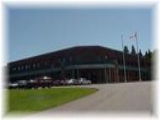 Is 409 an appropriate means to evaluate the efficiencies of rural schools?
Stanley Schools Efficiency Studies
[Speaker Notes: The next points I would like to make are based on my experience over the past five months being involved in the High School PSSC and attending the town hall meetings organized by the Village and interested community members.]
Two Schools under one roof is not unique!
ASD-W-EL7 Closure of Schools – October 2014
Do Stanley Schools fit a 409 study?
[Speaker Notes: Most of the time that I think about this situation I try to put myself in the place of a DEC member. I try to think about this process and the pressure that comes with making such a huge change to a community with the resources that have been provided and if possible ignoring the influence of my personal and community member perspective. The first problem is in how Stanley was chosen in the first place. While I understand that Policy 409 is very open ended in the ability to select a school for an efficiency study, I have never been able to make logical sense as to why a school with so many efficiencies built in (such as bussing, facilities, library resources, among a few) was considered anything but an example of how successful this style of complex can be.  And this was before we understood the potential financial gains.]
No substantial decline in enrolments, health and safety, quality of education, transportation, less than 2% financial impact (not seen for three years).
 impact on local community, economic development and other schools will all unquestionably be negatively impacted.
Involving Stanley in this 409 without any ‘traditional’ triggers has created undue stress on the school staff and community.
Does the Sustainability Study of the Stanley Schools follow the terms of Procedural Fairness?
[Speaker Notes: This was further confusing by looking deeper into the policy and seeing the intended spirit of the “Required Criteria.” I can tell you from my experience that this process, in this non-traditional study has placed undue pressure on the community in grappling with the absence of any real factors that our schools should be subject to this scrutiny.]
Goals/Principles
5.3 The Department of Education recognizes schools are integral to the promotion and preservation of the local culture and community, especially in rural areas
Considering the small savings of less than 0.3% did the District consider this Goal in recommending Stanley Schools Sustainability study?
Policy 409
[Speaker Notes: It is stated throughout the Policy that the Department recognizes the integral role that schools play in the community, especially in rural areas…is this worth 0.3% of the Districts budget.]
77 schools,24; 114 students; 2, 959 employees
The new Districts do not fit the attention required for analysis required.
Stanley Sustainability Study has highlighted this fact.

The 409 Policy predates the amalgamation of ASD-W, is this policy still fair in light of the new jurisdiction?
ASD-WStretched too thin?
Sustainability Studies that fall outside of ‘typical’ school closures should follow more inclusive process.
PSSC (409 sec 7.2 …recommended that the DEC’s involve PSSC in the consultation regarding…schools sustainability…to the extent possible)
Principals-those most familiar with the educational needs of the students and staff have an opportunity to voice concerns to community and PSSC.
School Staff-those who are most effected should also have the opportunity to voice their understanding of the needs of the facility and education.
Recommendations from community participant
Sustainability Studies that fall outside of ‘typical’ school closures should follow more inclusive process.
DEC-11to 13 members to make decisions of closure of a school in the matter of a couple of meetings is too much to ask.
Members are elected to represent entire District, PSSC chair(s) be involved as an advocate for schools and community.
Recommendations from community participant